Рослинний і тваринний світ Луганщини
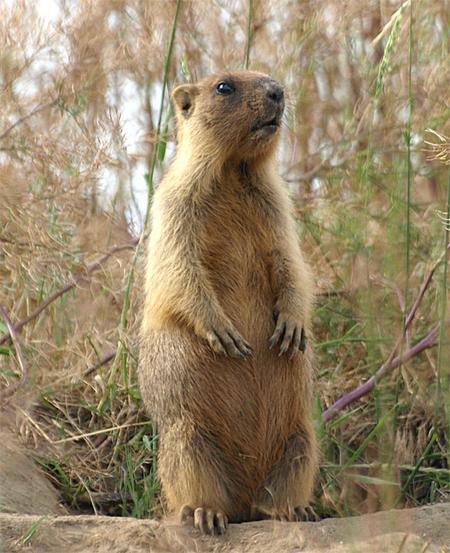 Підготувала Чистенко Яна
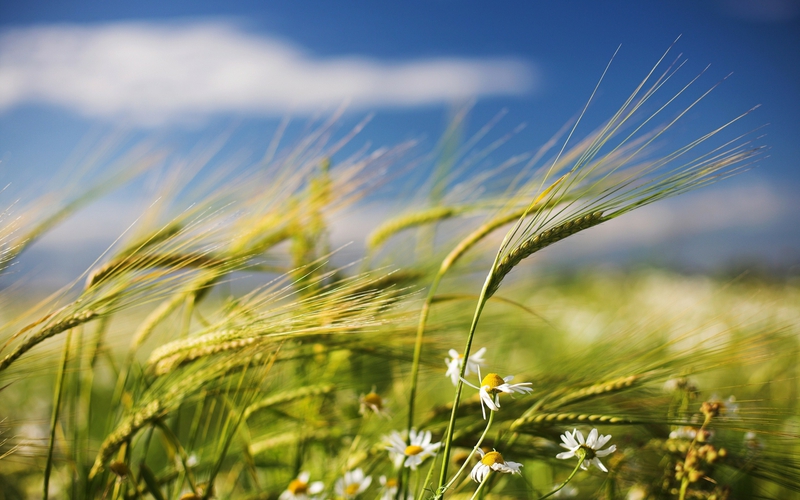 Природа Луганщини
Територія області представляє собою переважно хвилясту рівнину на лівобережній частині долини Сіверського Донця. На півдні розташований Донецький кряж.
 Найбільш характерною рисою Донецького кряжа є чергування пагорбкуватих водороздільних площин з глибокими крутобережними річковими долинами і сухими балками. Найвища точка – Могила Мечетна – 367 м. В долині рік Міуса й Нагольної висота Донецького кряжа знижується і східні схили переходять в Приазовську берегову рівнину. Північні схили кряжа поступово знижуються в напрямі до Сіверського Донця, утворюючи стрімкий правий берег ріки.
Водні ресурси
Луганщина вважається найменш забезпеченим водними ресурсами регіоном України. В області – 123 річки, 6 із яких мають довжину більше 100 км. Головна річка – Сіверський Донець, довжина її в межах області – 265 км. Її праві притоки – річки Казенний Торець, Бахмутка, Велика Біленька, Мала Біленька. Інші з річок, що протікають по області – Айдар (264 км), Лугань (198 км). Усі річки є типово рівнинними водотоками, протікають у широких терасованих долинах. В цілому режим річок характеризується нерівномірним розподілом стоку впродовж року – короткочасним весняним паводком і тривалим низьким рівнем в літньо-осінній період.
Також є 60 озер, найбільші з них Боброве та Вовче, 72 водосховища та 360 ставків. Річки, озера, водосховища і ставки використовуються для промислового, комунального водопостачання, зрошення і риборозведення.
Рослини
Луганська область знаходиться в степовій зоні. Рослинність в результаті діяльності людини зазнала великих змін. Велика частина території області розорана, лише на схилах ярів, в долинах рік і в заповідниках (Стрілецький степ, Провальський степ) збереглися ділянки цілинної степової рослинності. Тут поширені різнотравно-типчаково-ковильні степи. Зростає більше тисячі видів різноманітних рослин.
Лісів мало (біля 7% території області). Вони розміщені вздовж річок, на схилах долин, балок і ярів. Переважають ліси байрачного типу. Вони ростуть в балках і відзначаються істотною різноманітністю: серед них нараховується близько 50 порід дерев і кущів.
Тварини
Фауна області представлена головним чином степовими і деякими лісовими тваринами, одначе, дика фауна бідна. На території області зустрічається один вид круглоротих, 43 види риб, 9 видів земноводних, 12 видів плазунів, 246 видів птахів та 63 види ссавців. Із хижаків зустрічаються: вовк, лисиця, єнотоподібний собака, ласка та ін. Серед гризунів найбільше поширені: заєць, байбак, хом’як, тушканчик, кріт тощо. Із пернатих хижаків водяться кобчики, яструби, орли-могильники.
Корисні копалини
Луганська область має широкий комплекс видів мінеральної сировини. 630 родовищ корисних копалин налічується на території області, з них експлуатуються 217 об’єктів.
Основною корисною копалиною області є кам’яне вугілля, загальні балансові запаси якого складають 14,541 млрд. тонн. Супутніми корисними копалинами кам’яного вугілля є метан та германій.
Основні родовища природного газу: Краснопопівське, Боровське, Капітонівське, Муратовське, Лобачівське, Кондрашевське, Вильховське, Макіївське, Зайцівське.
Мінеральні води
Мінеральні води розвідані на 8 ділянках. Затверджені балансові запаси мінеральних вод складають 2,4 тис. м3. за добу. У вигляді окремих свердловин та джерел на території Луганщини виявлена значна кількість перспективних ділянок мінеральних вод.
Для бальнеологічних та лікувальних цілей видобуваються хлоридно-натрієві мінеральні води, які широко розповсюджені на території області у вигляді смуги шириною 60-90 км, північна межа якої проходить по лінії Троїцьке – Новопсків – Біловодськ, а південна – Лисичанськ – Луганськ.
Усі родовища мінеральних вод знаходяться в експлуатації, але на сьогодні ступінь їх використання порівняно з розвіданими запасами становить біля 1%. На даний час введено в експлуатацію 6 ділянок, з яких видобувається 238 м3 на добу.
Клімат
Клімат помірно-континентальний з відчутними засухами. Середня температура найхолоднішого січня становить -7°С, найтеплішого місяця червня – +21°С. Зима порівняно холодна, з різкими східними і південно-східними вітрами, заморозками, відлигами і ожеледицями, малосніжна. Весна – сонячна, тепла, нерідко супроводжується сухими східними вітрами, заморозками. Літо спекотне, друга його половина помітно суха. Осінь сонячна, тепла, суха. Максимальна середньорічна кількість опадів (550 мм) випадає в найбільш піднятій частині Донецького кряжа. Дощі часто випадають у вигляді короткочасних злив.
Грунти
Ґрунти родючі, головним чином чорноземи. Потужність найродючіших пластів досягає метра товщини, а іноді навіть більше. Поширені також дернові ґрунти.
На території області широко розвинені зсуви природного й техногенного походження, яких нараховується понад 1100.
Більш детально про рослинний і тваринний світ Луганщини
Скорочення місць, історично придатних для перебування рослин і диких тварин, безпосереднє знищення об’єктів рослинного і тваринного світу, загальне техногенне навантаження на навколишнє природне середовище та надмірний рекреаційний тиск на природні комплекси в періоди відтворення диких тварин зумовлюють загальне збіднення видового та популяційного складу флори і фауни області. Це потребує прийняття невідкладних заходів, спрямованих перш за все на забезпечення охорони місць існування тварин. Суттєвим недоліком в організації охорони рослинного і тваринного світу є низький рівень вивчення його стану, відсутність об’єктивних даних про чисельність переважної більшості видів флори і фауни. В області здійснюється облік тільки тих видів, які належать до об’єктів заготівлі та мисливства.
Аналіз стану справ з лісовідновленням у лісовому фонді області викликає занепокоєння. Так, за останні 7 років площі земель, вкриті лісом не тільки не збільшилися, а навіть скоротилися на 4,8 тисячі гектарів. Незважаючи на наявність лісокультурного фонду – 14 тисяч гектарів, роботи, які проводяться державними лісомисливськими господарствами по підвищенню лісистості лісового фонду, мало результативні.
Під охороною знаходяться 58 видів рослин, 29 з них внесені до «Червоної книги України»
Природно - заповідний фонд
Луганщина – найбідніший в Україні край за кількістю заповідників (точніше, за площею, що вони посідають).
Природно-заповідний фонд Луганщини складають 135 об’єктів, які розташовані на площі 185 тис. га. Він включає 6 територій загальнодержавного та 129 – місцевого значення. Серед них 1 природний заповідник, 1 регіональний ландшафтний парк, 45 заказників (у тому числі 1 загальнодержавного значення), 61 пам’ятка природи (2 – загальнодержавного значення), 9 парків-пам’яток садово-паркового мистецтва (2 загальнодержавного значення) та 18 заповідних урочищ.
Природно - заповідний фонд, представлений:
Луганським природним заповідником, який складається з трьох філій: «Провальський степ», «Стрілецький степ», «Станично-Луганська філія», де налічуються тисячі видів рослин, з яких більше сотні – рідкісні й зникаючі види;
Ботанічним заказником Юницького, який створено у 1892–1910 рр. за ініціативою професора Докучаєва для збереження рослинного і тваринного світу;
Заповідне урочище Киселева балка, яке стало об’єктом паломницького туризму;
Комплексна пам’ятка природи Айдарська тераса – мальовнича вікова діброва з багатою фауною та флорою в заплаві р.Айдар та багато інших.
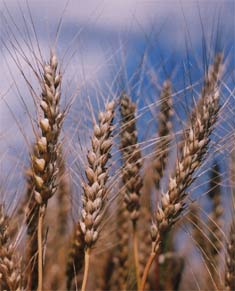 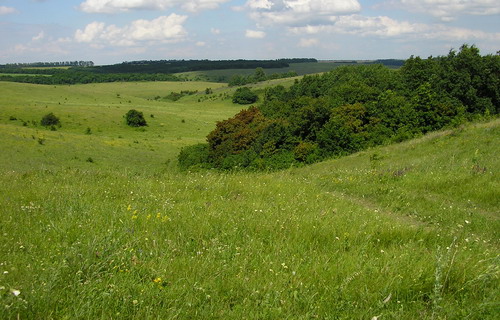 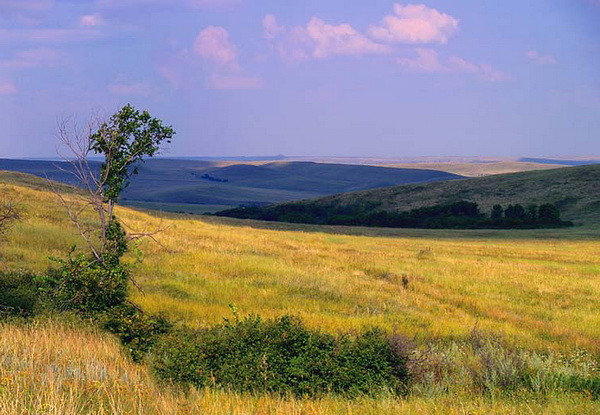 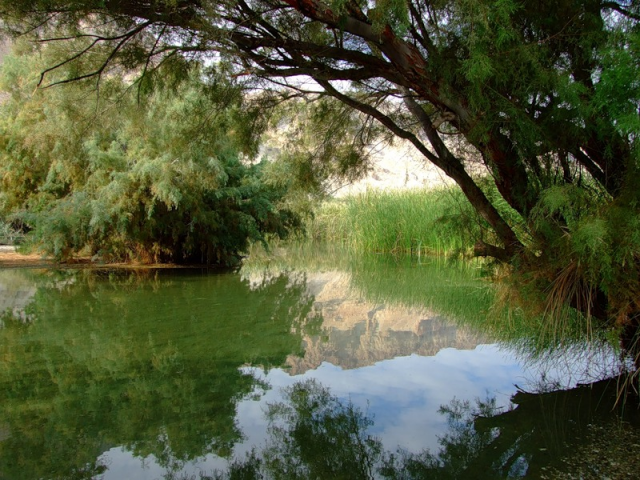 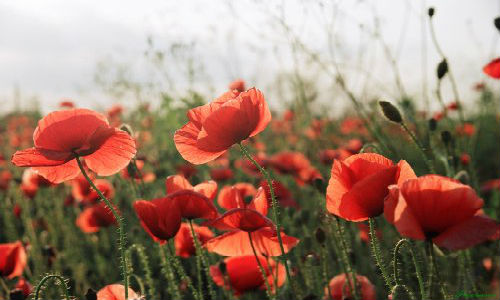 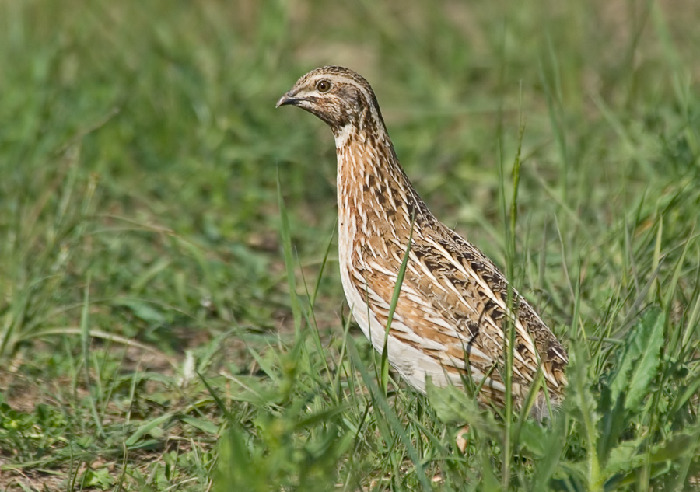 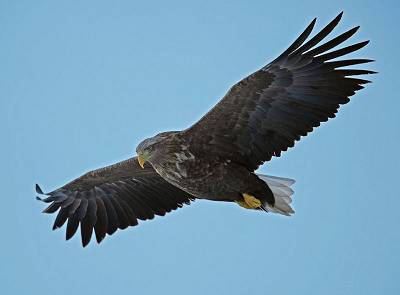 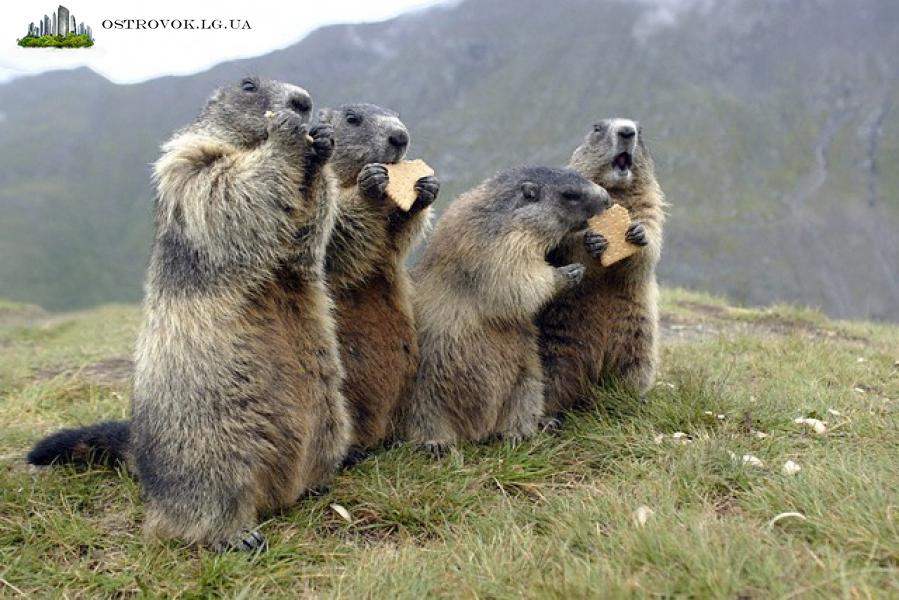